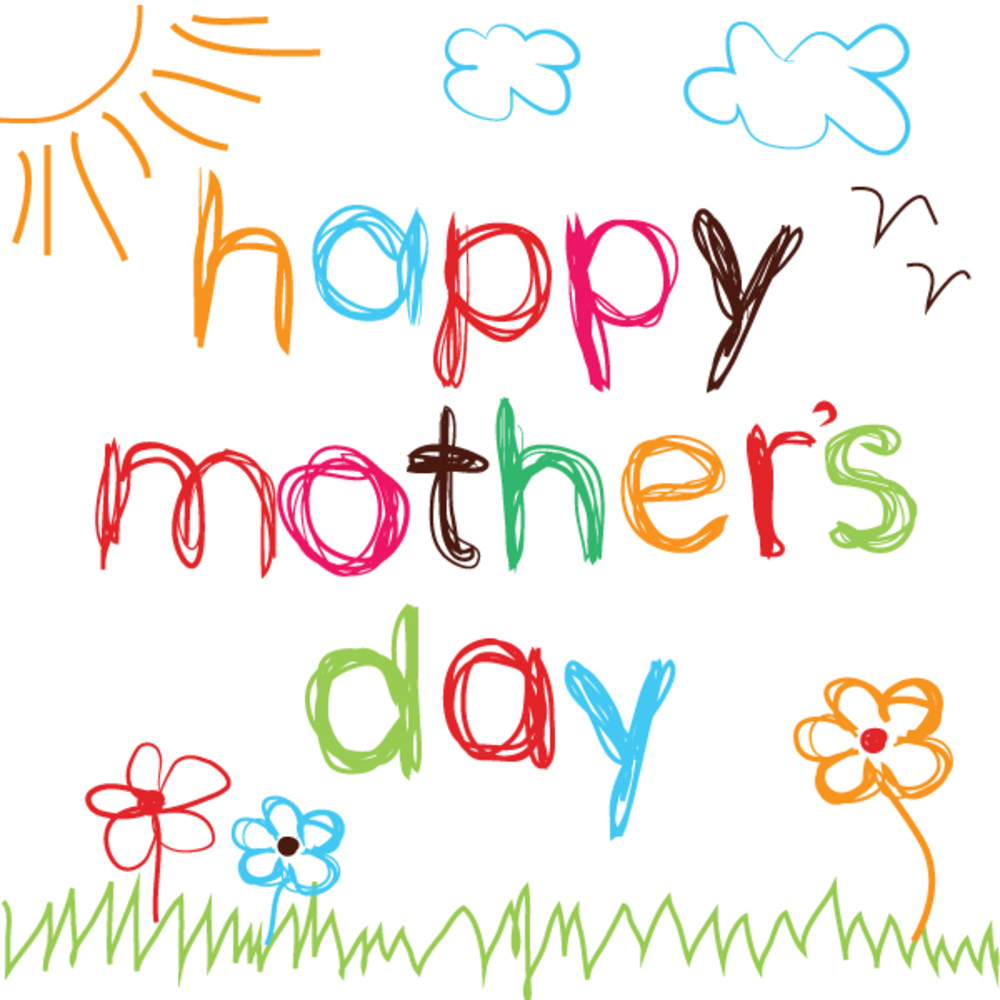 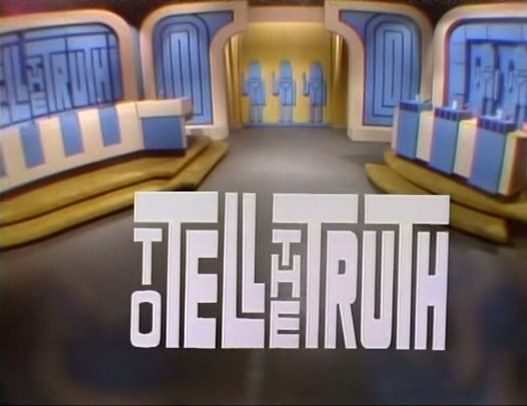 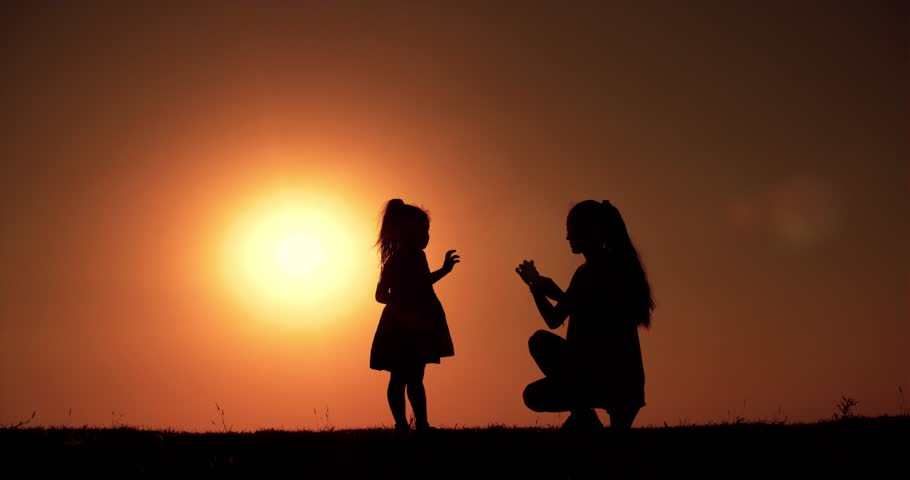 Will the Real Mother 
PLEASE STAND UP!
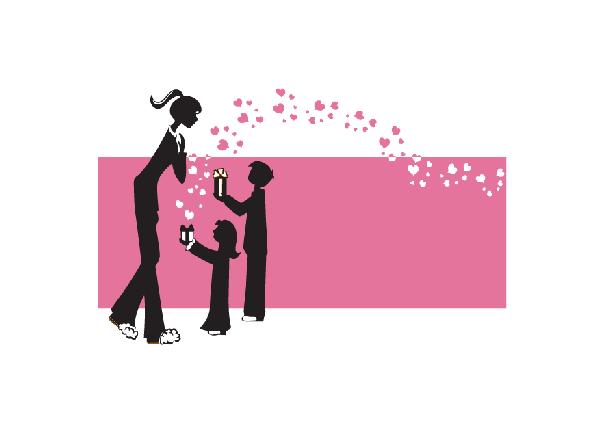 Will the “Real Mother” Please Stand Up!
1 Kings 3:16-27
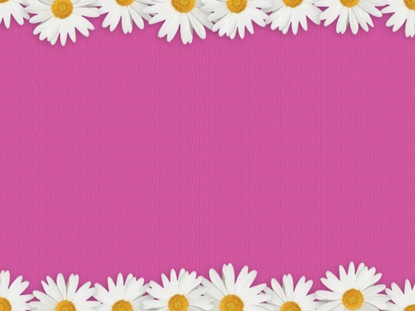 16 Then two prostitutes came to the king and stood before him. 17 The one woman said, “Oh, my lord, this woman and I live in the same house, and I gave birth to a child while she was in the house. 18 Then on the third day after I gave birth, this woman also gave birth. And we were alone.
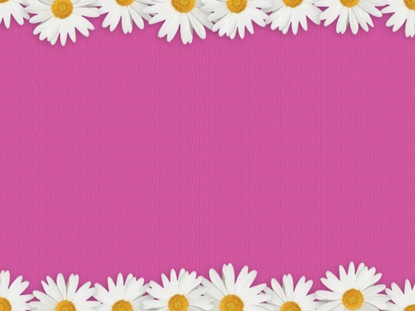 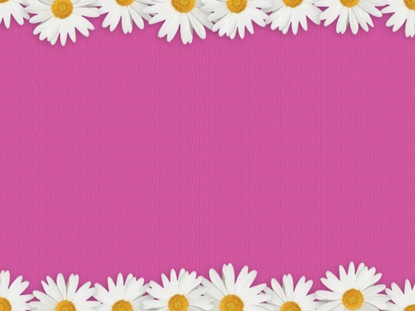 There was no one else with us in the house; only we two were in the house. 19 And this woman’s son died in the night, because she lay on him. 20 And she arose at midnight and took my son from beside me, while your servant slept, and laid him at her breast, and laid her dead son at my breast.
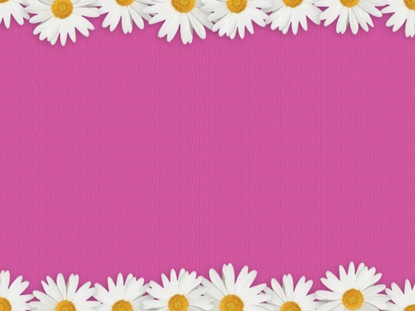 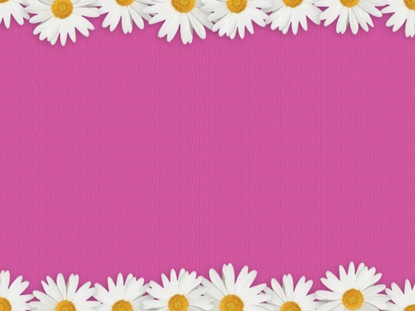 21 When I rose in the morning to nurse my child, behold, he was dead. But when I looked at him closely in the morning, behold, he was not the child that I had borne.” 22 But the other woman said, “No, the living child is mine, and the dead child is yours.” The first said, “No, the dead child is yours, and the living child is mine.”
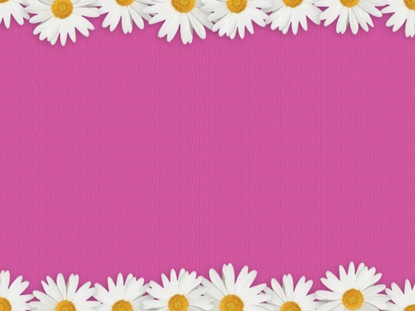 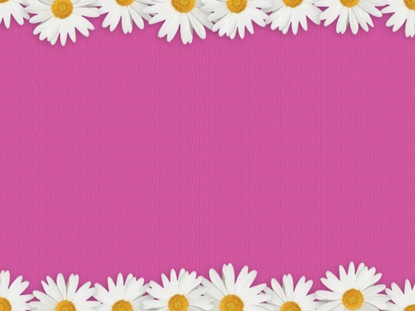 Thus they spoke before the king. 23 Then the king said, “The one says, ‘This is my son that is alive, and your son is dead’; and the other says, ‘No; but your son is dead, and my son is the living one.’” 24 And the king said, “Bring me a sword.” So a sword was brought before the king.
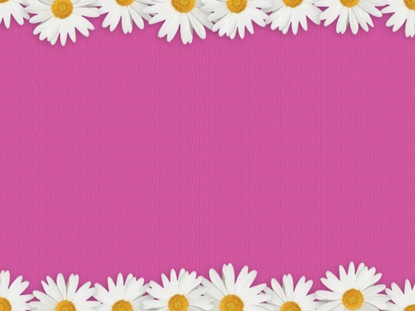 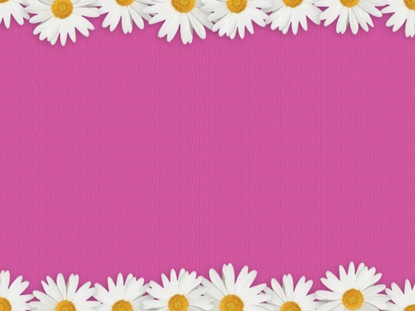 25 And the king said, “Divide the living child in two, and give half to the one and half to the other.” 26 Then the woman whose son was alive said to the king, because her heart yearned for her son, “Oh, my lord, give her the living child, and by no means put him to death.”
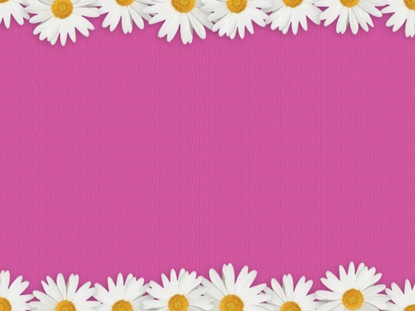 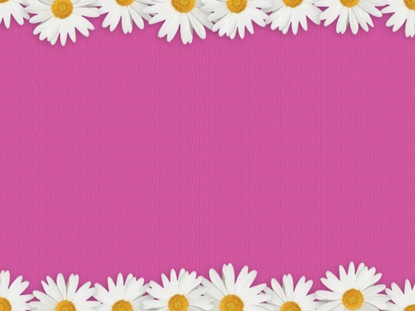 But the other said, “He shall be neither mine nor yours; divide him.” 27 Then the king answered and said, “Give the living child to the first woman, and by no means put him to death; she is his mother.”
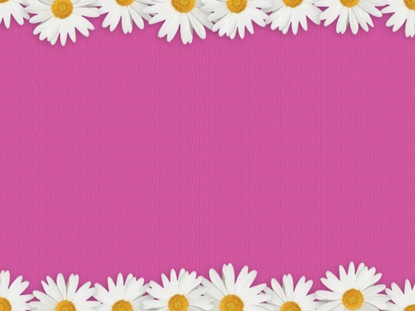 1. Real mothers have a self-sacrificing love for their children.
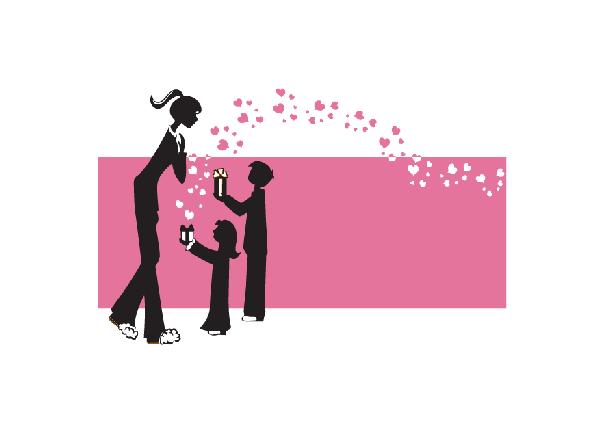 2. Real mothers do not have 
to be perfect.
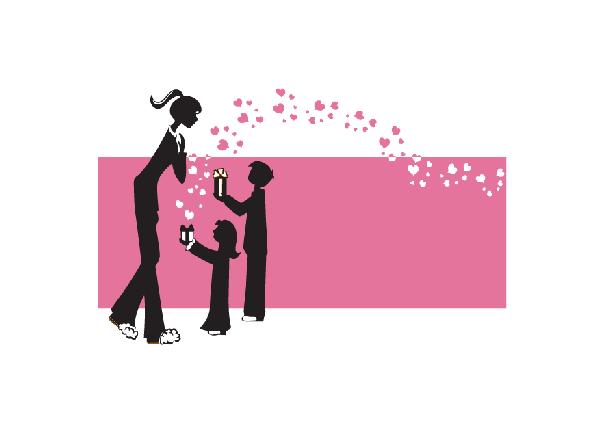 2. Real mothers do not have 
to be perfect.
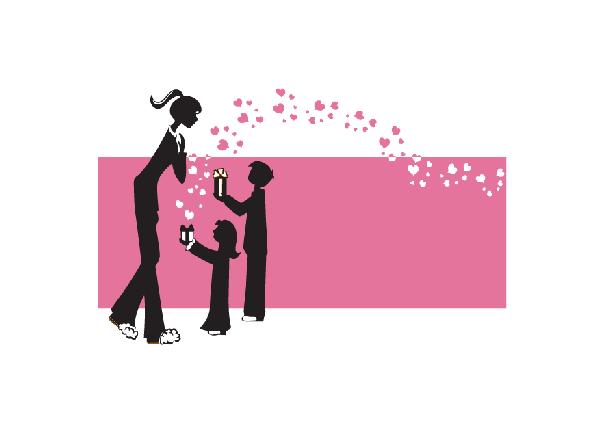 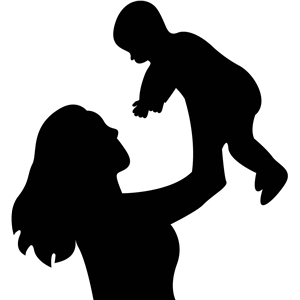 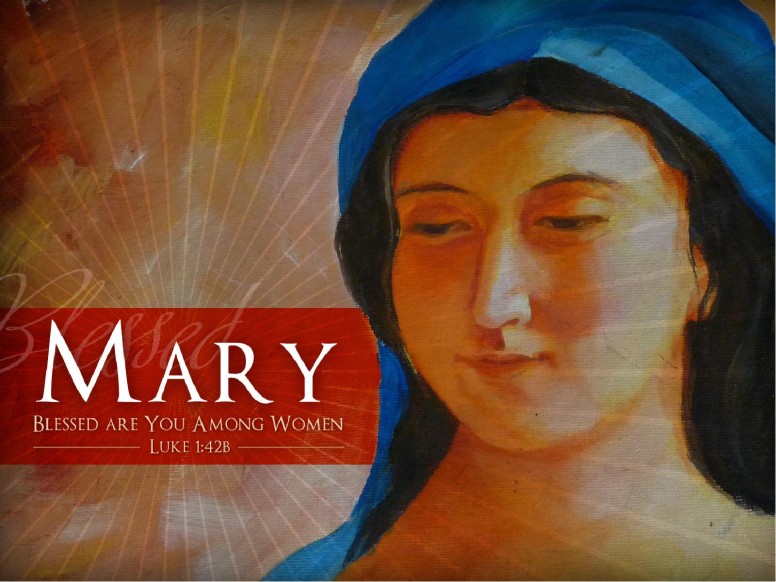 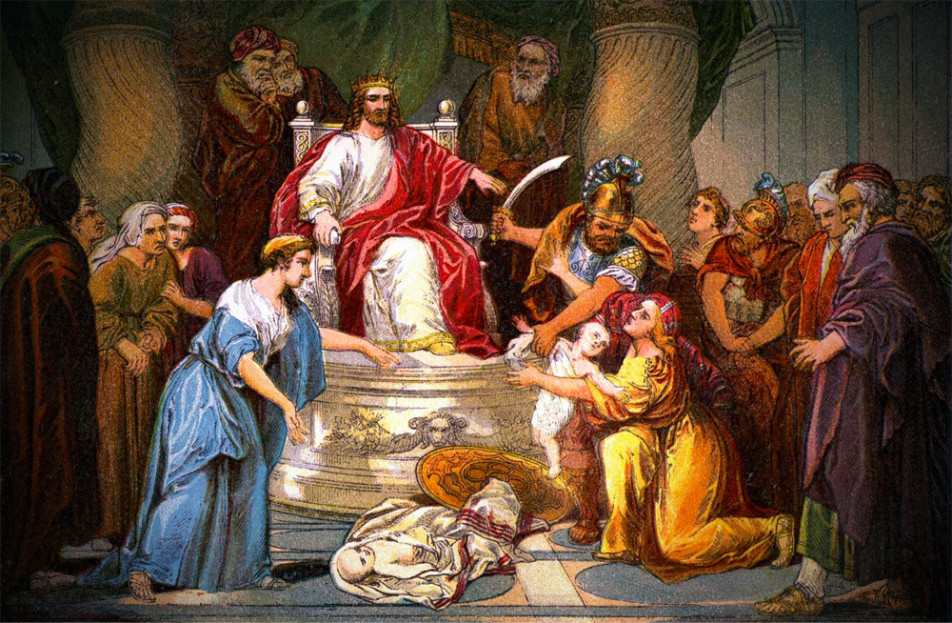 3. Real Mothers just keep 
on giving.
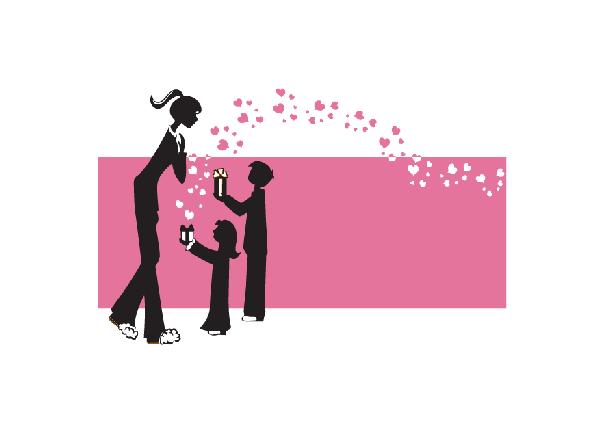 4. Real mothers acknowledge they need God’s help.
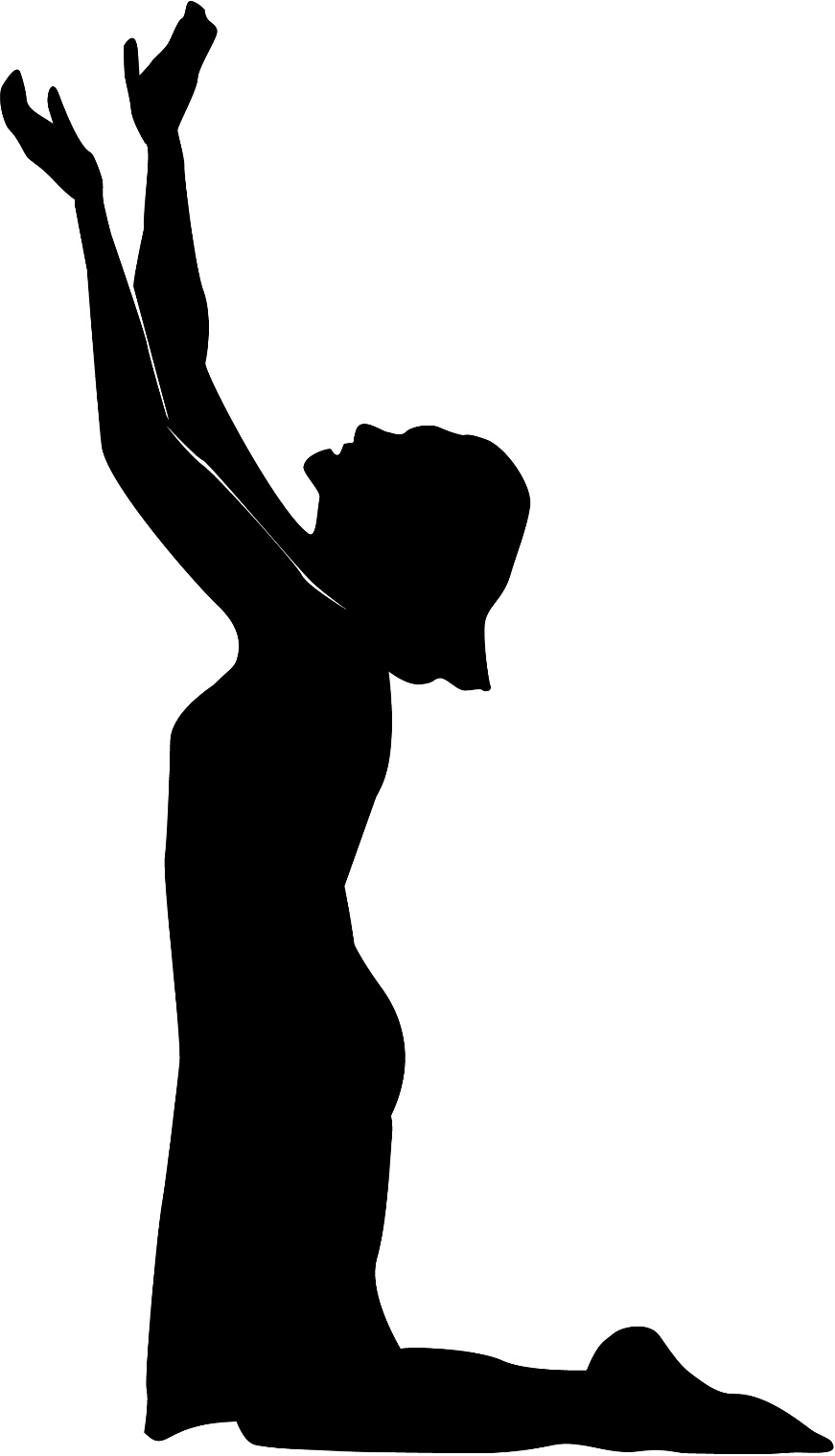 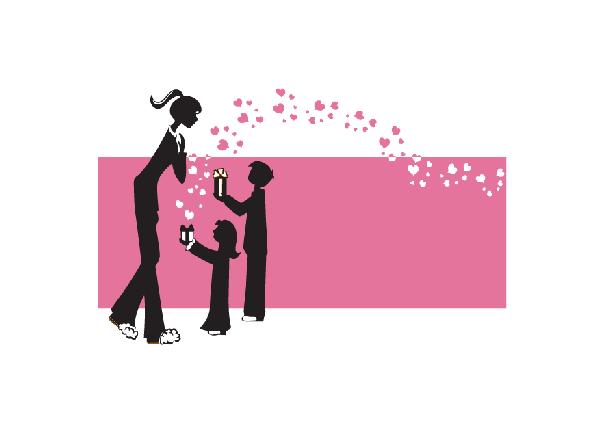 James 1:5 (NKJV) 5  If any of you lacks wisdom, let him ask of God, who gives to all liberally and without reproach, and it will be given to him.
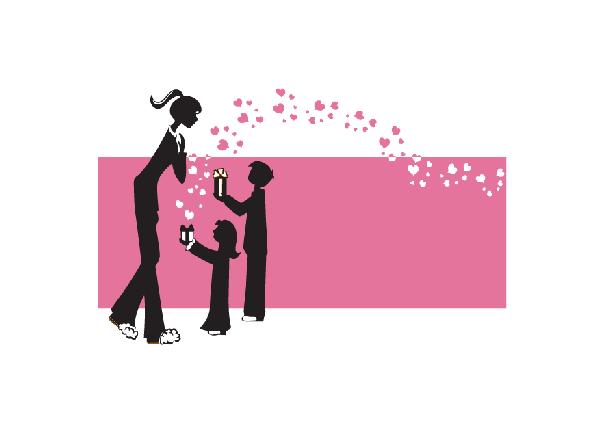 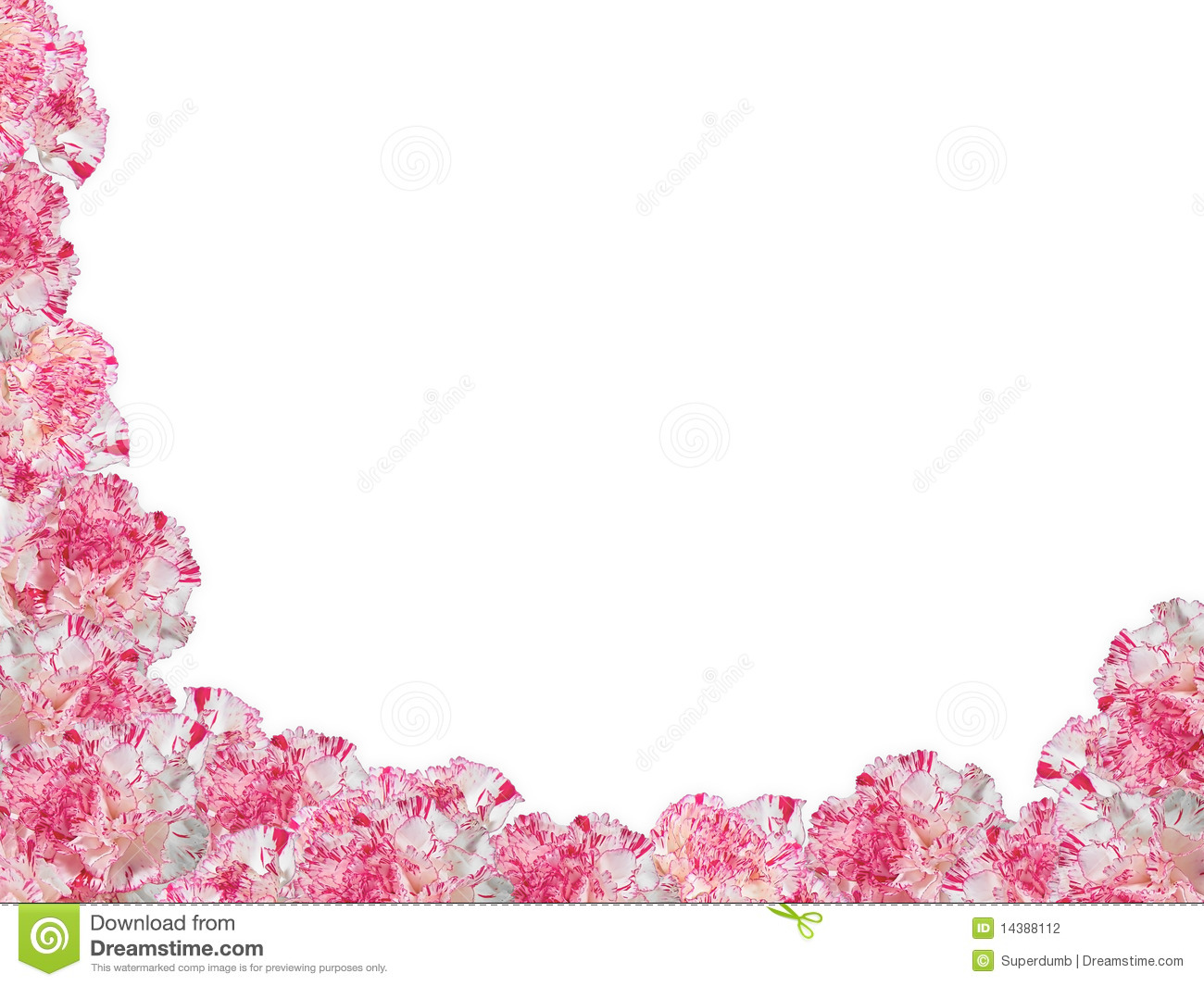 Real Mothers stand up for their children even in the face of evil opposition.
5. Real mothers are the 
real teachers of life.
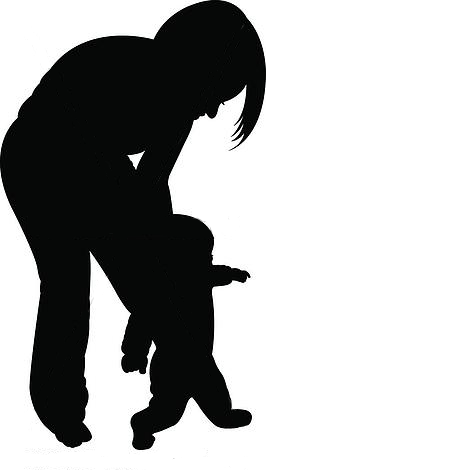 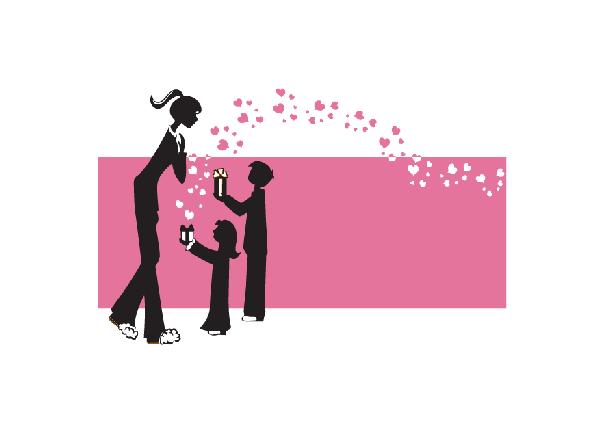 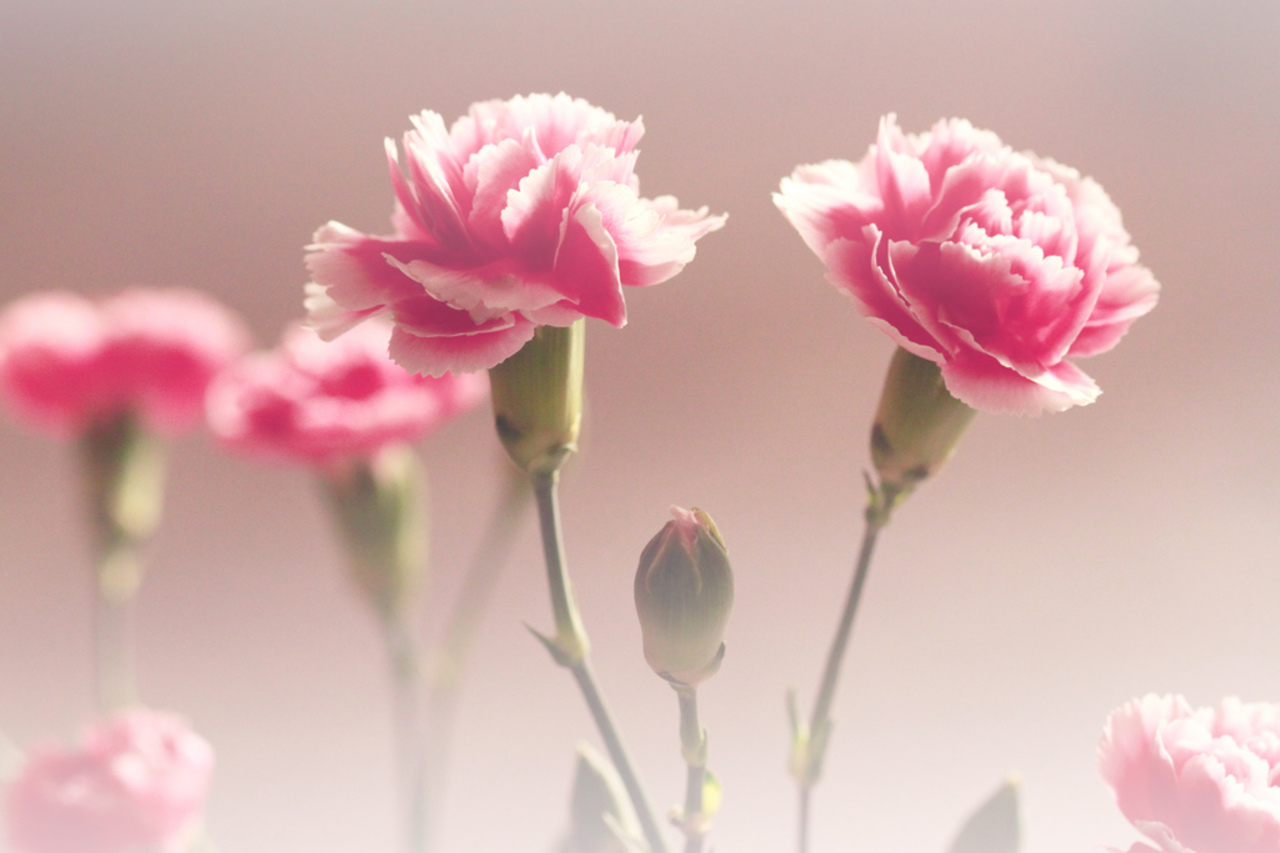 Things my mother taught me…
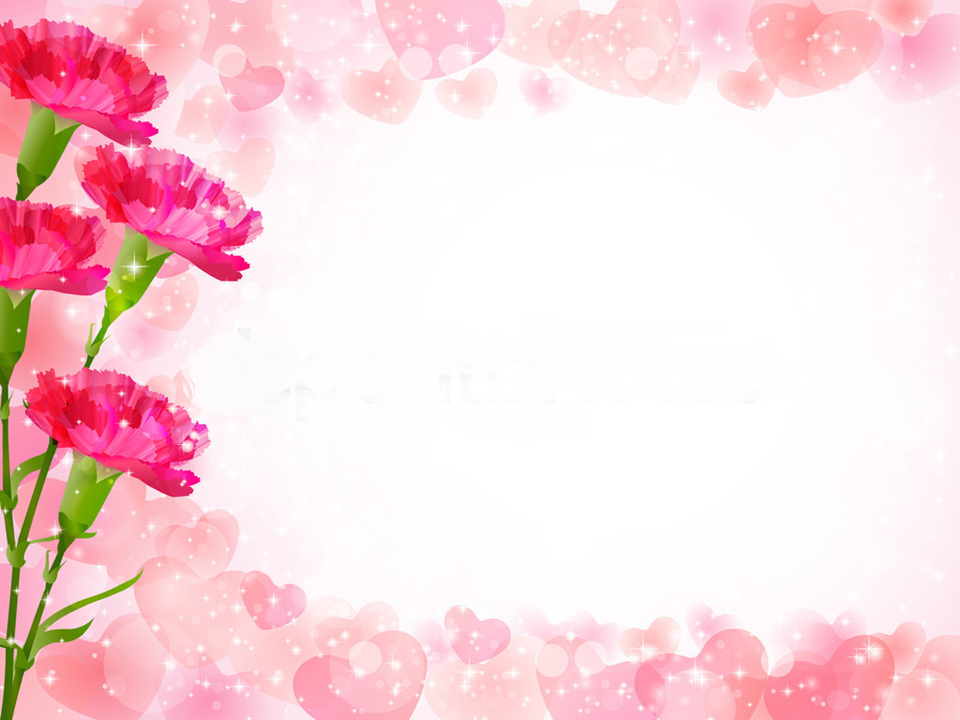 My Mother taught me about ANTICIPATION
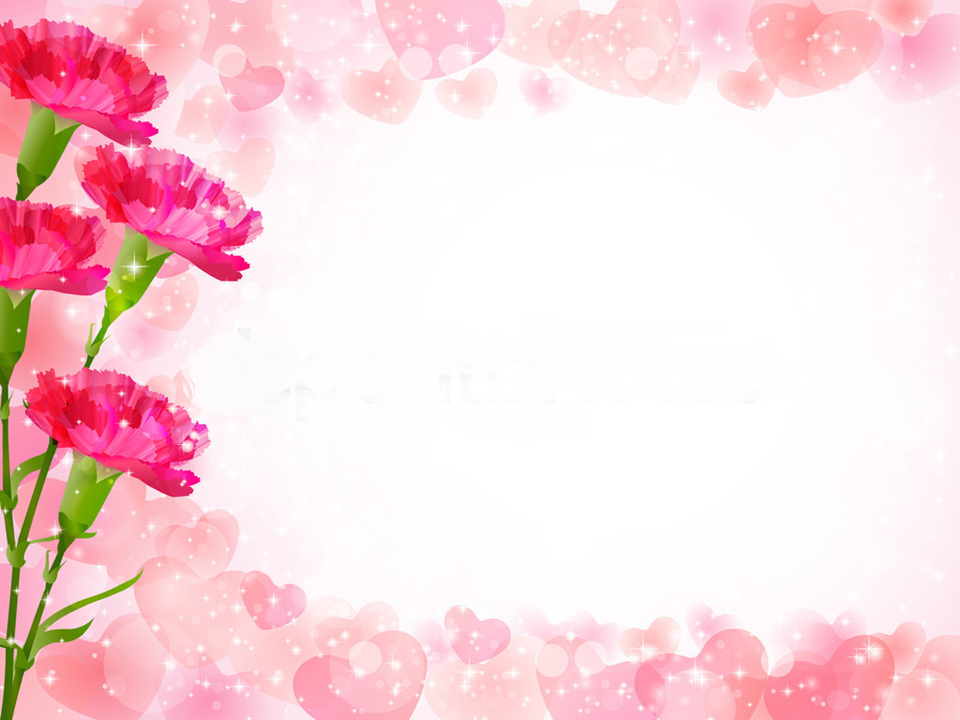 My Mother taught me about MEDICAL SCIENCE
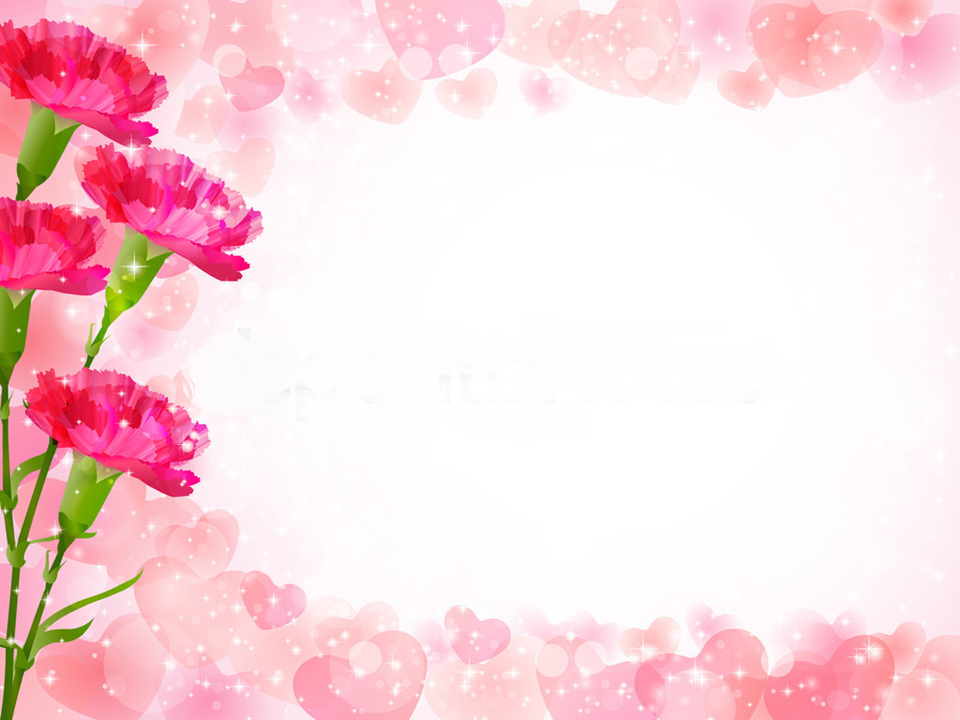 My Mother taught me about JUSTICE
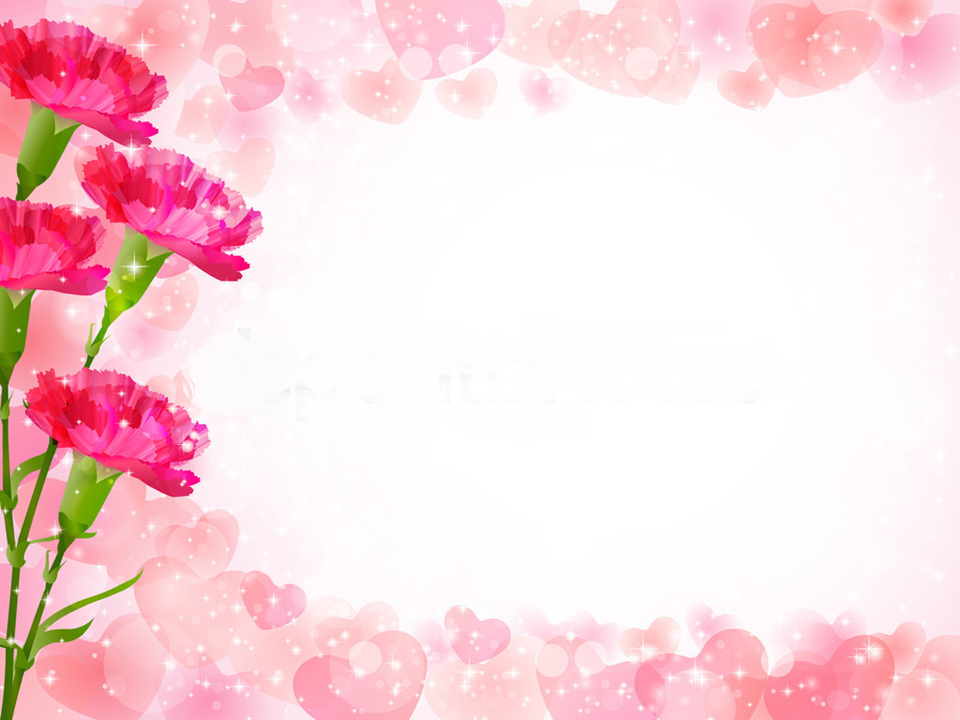 My Mother taught me about RELIGION
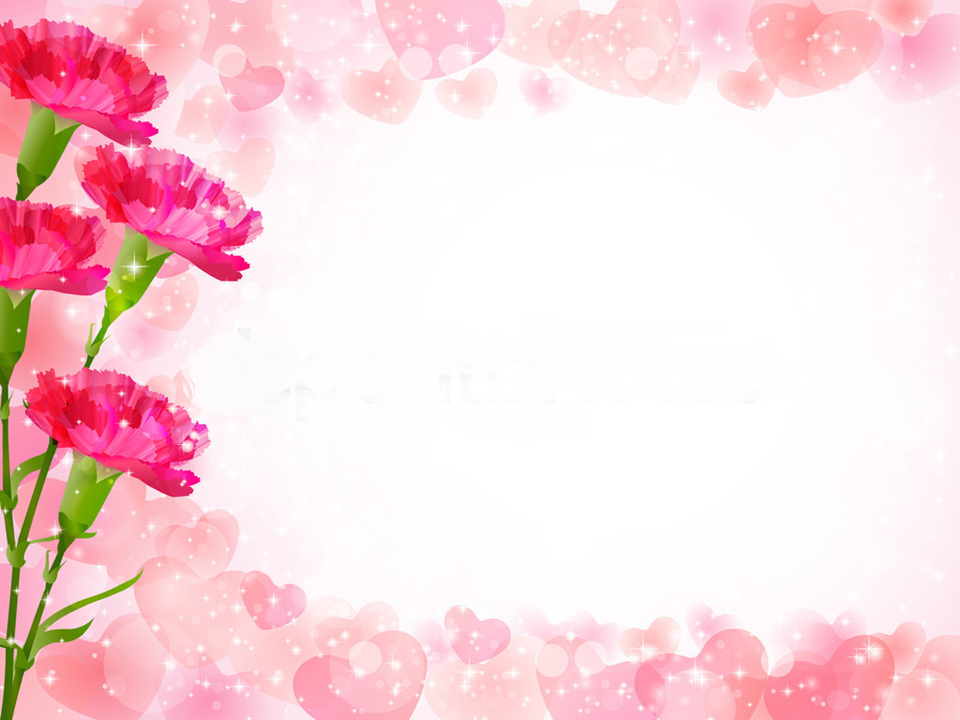 My Mother taught me about CONTORTION
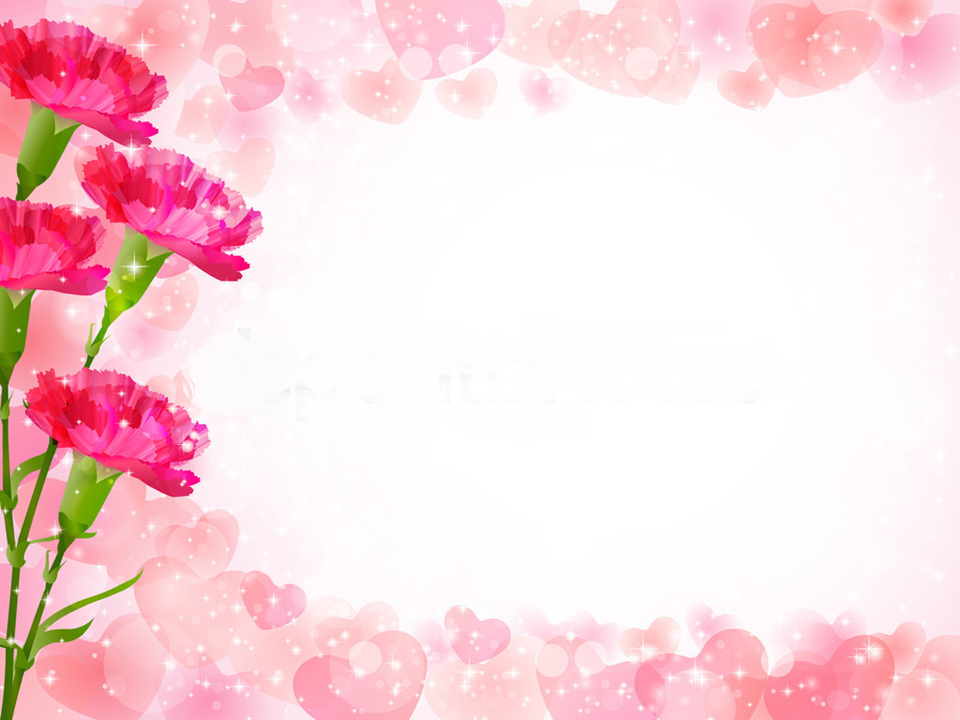 My Mother taught me about WEATHER
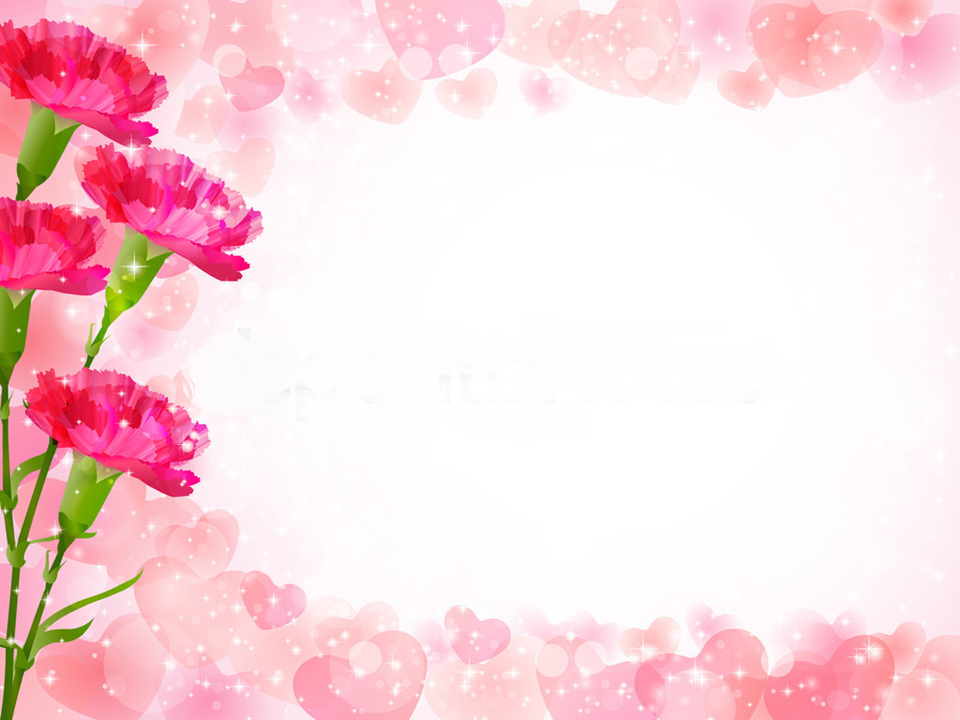 My Mother taught me about HYPOCRISY
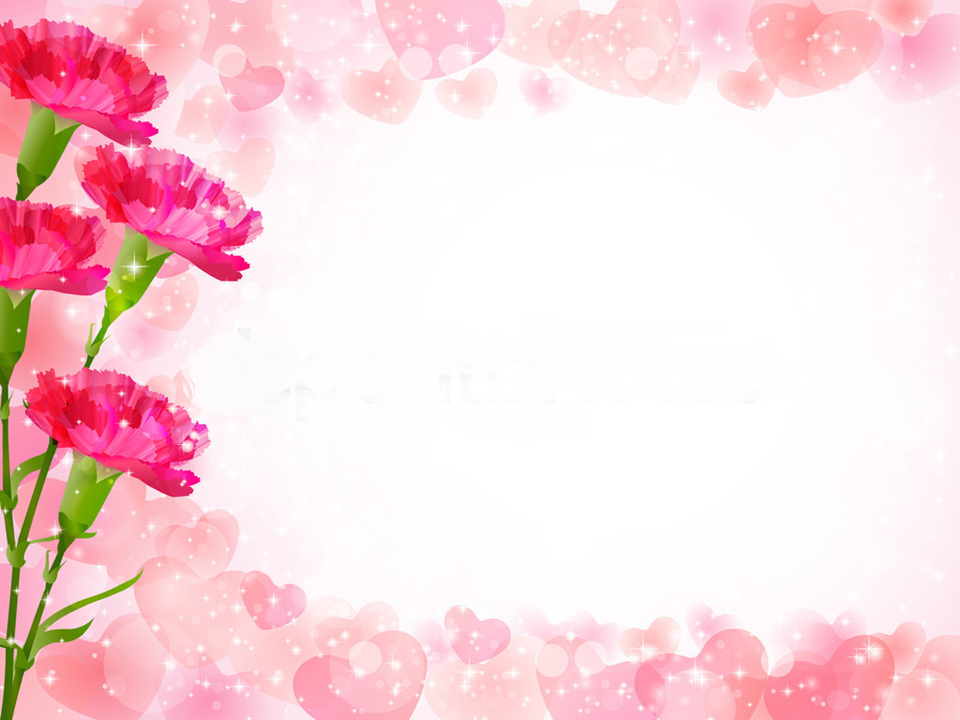 My Mother taught me about THE CIRCLE OF LIFE
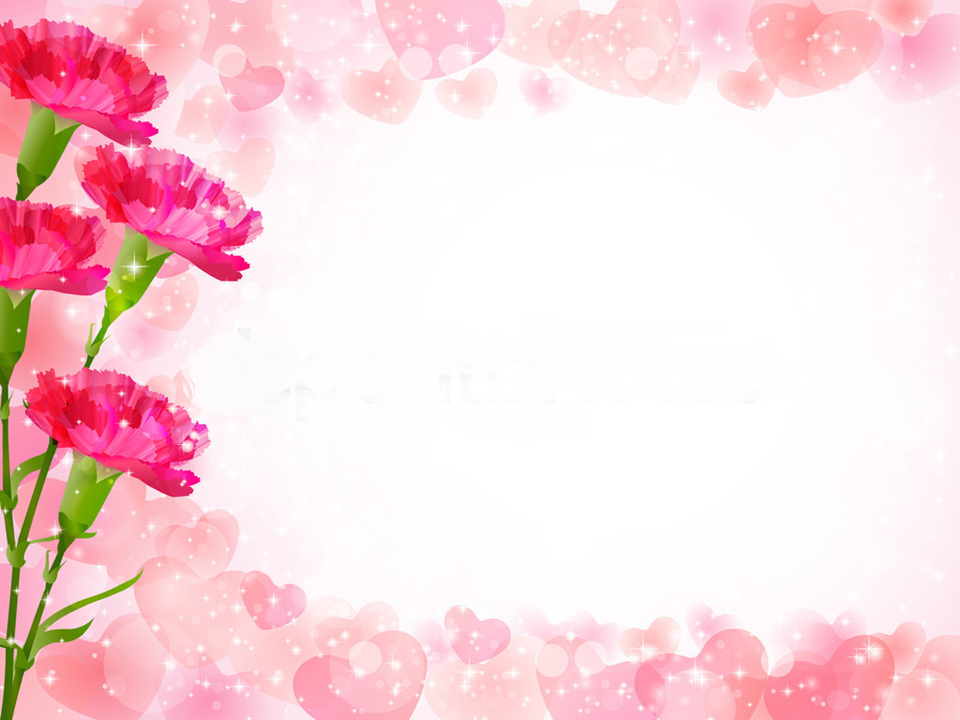 My Mother taught me about ENVY
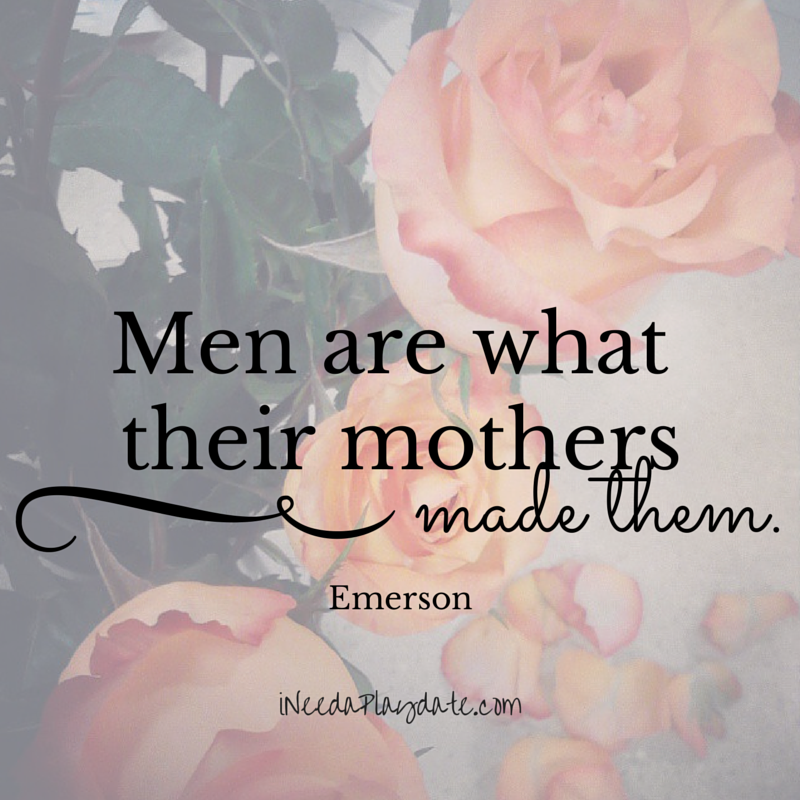 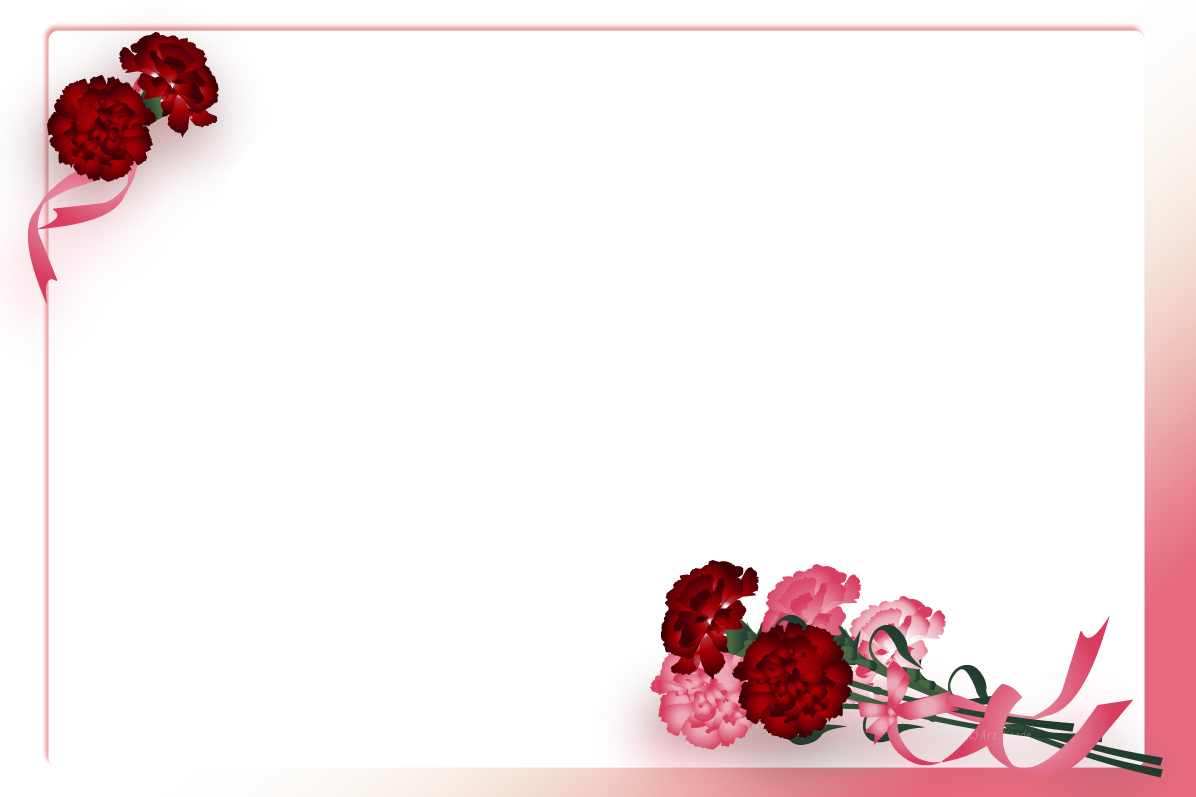 Words of Encouragement
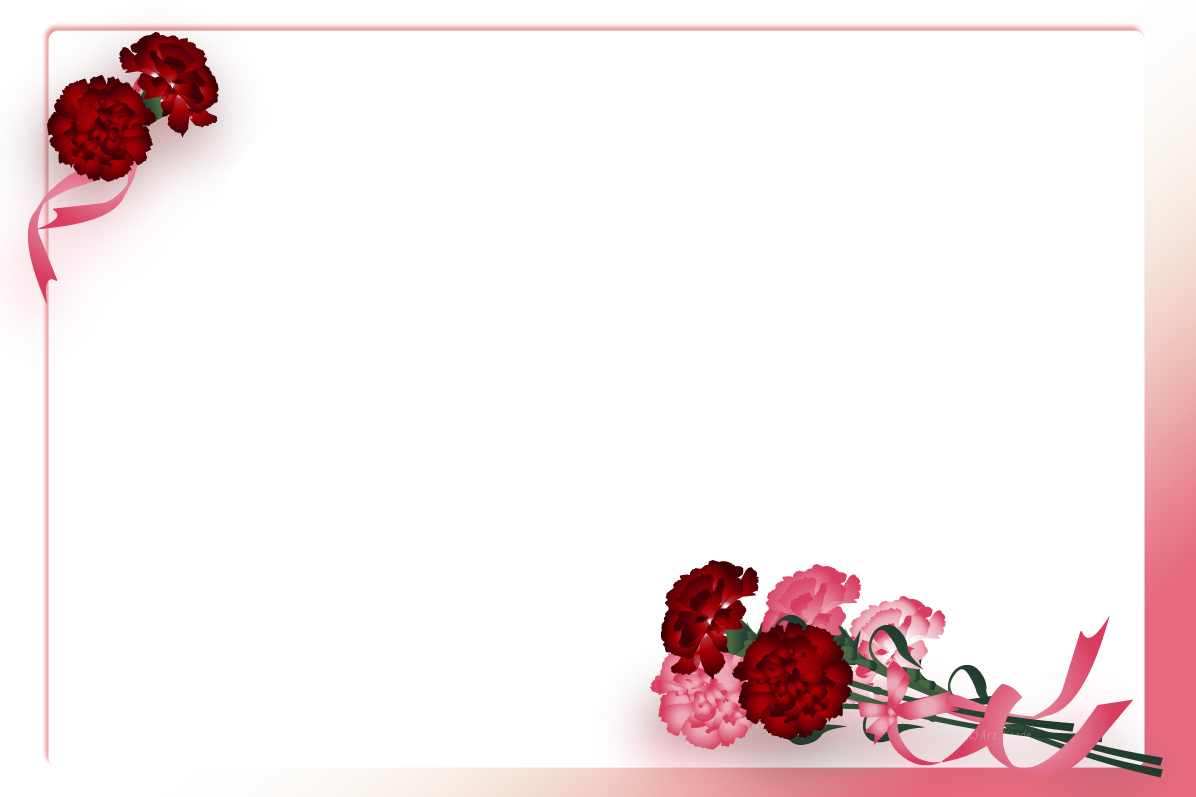 Words of Encouragement
1. Don’t look for stress-free motherhood, it doesn’t exist.
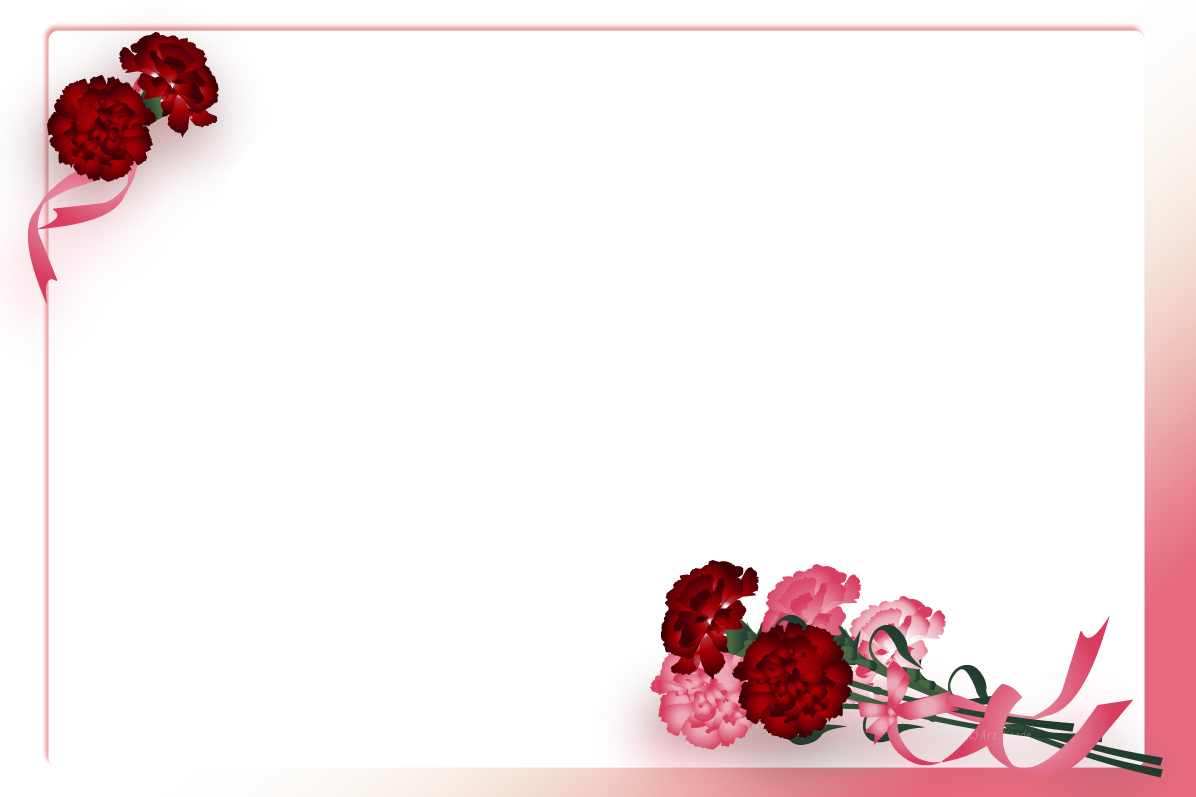 Words of Encouragement
2. Let God help!
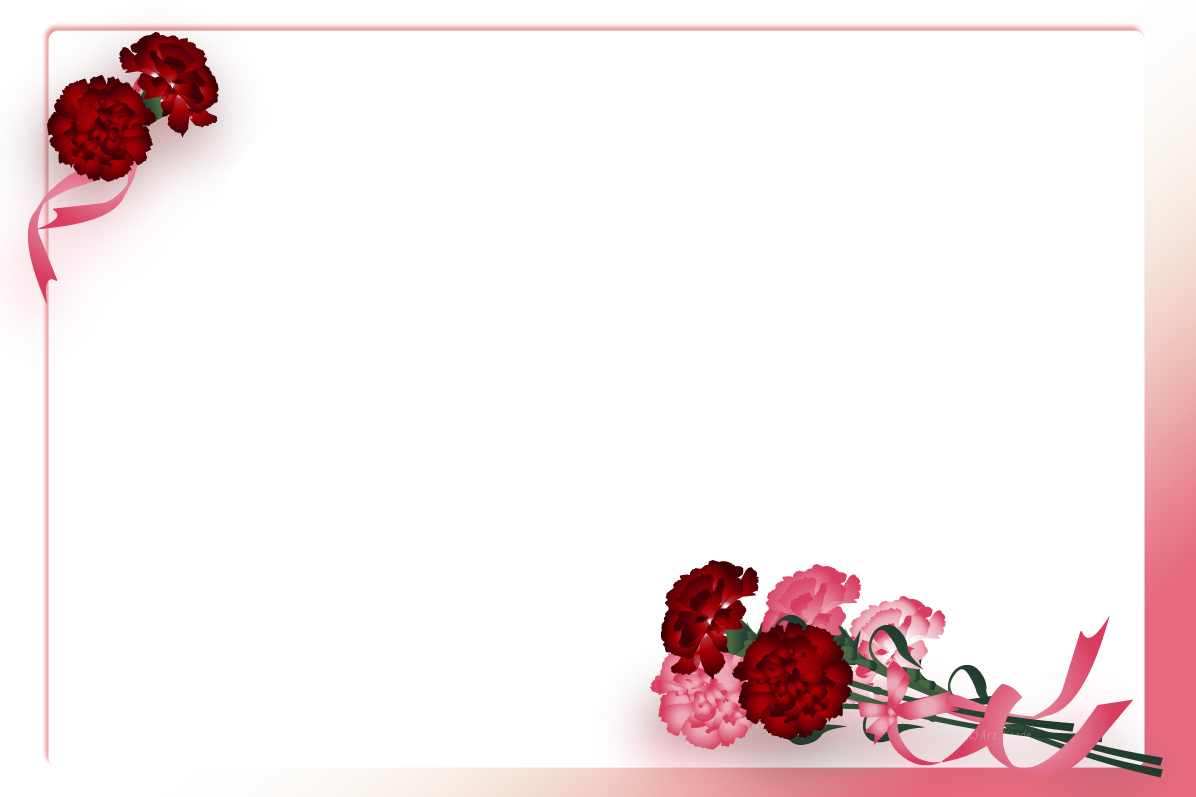 Words of Encouragement
3. Be the Best You, You can be
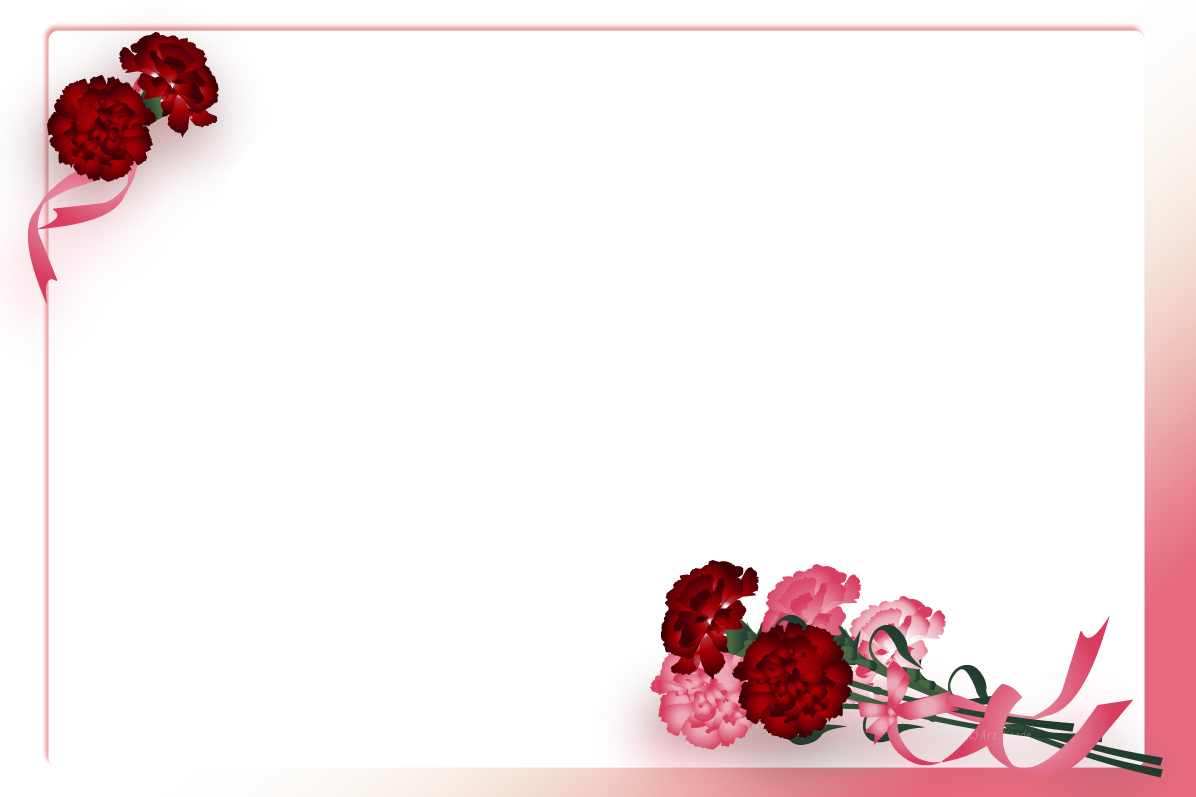 Words of Encouragement
Know your purpose.
Know your limits.
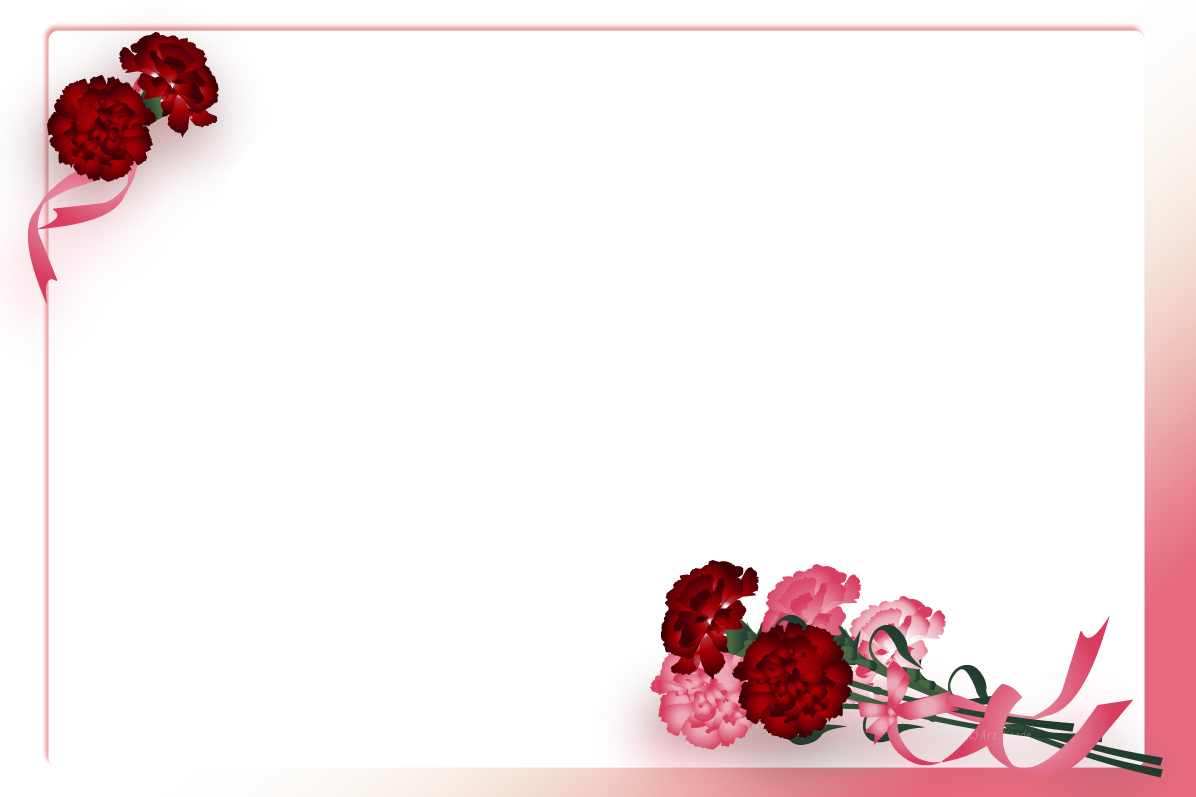 Words of Encouragement
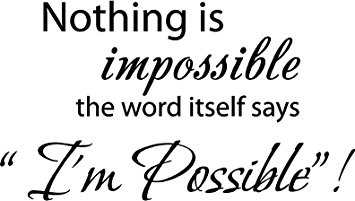 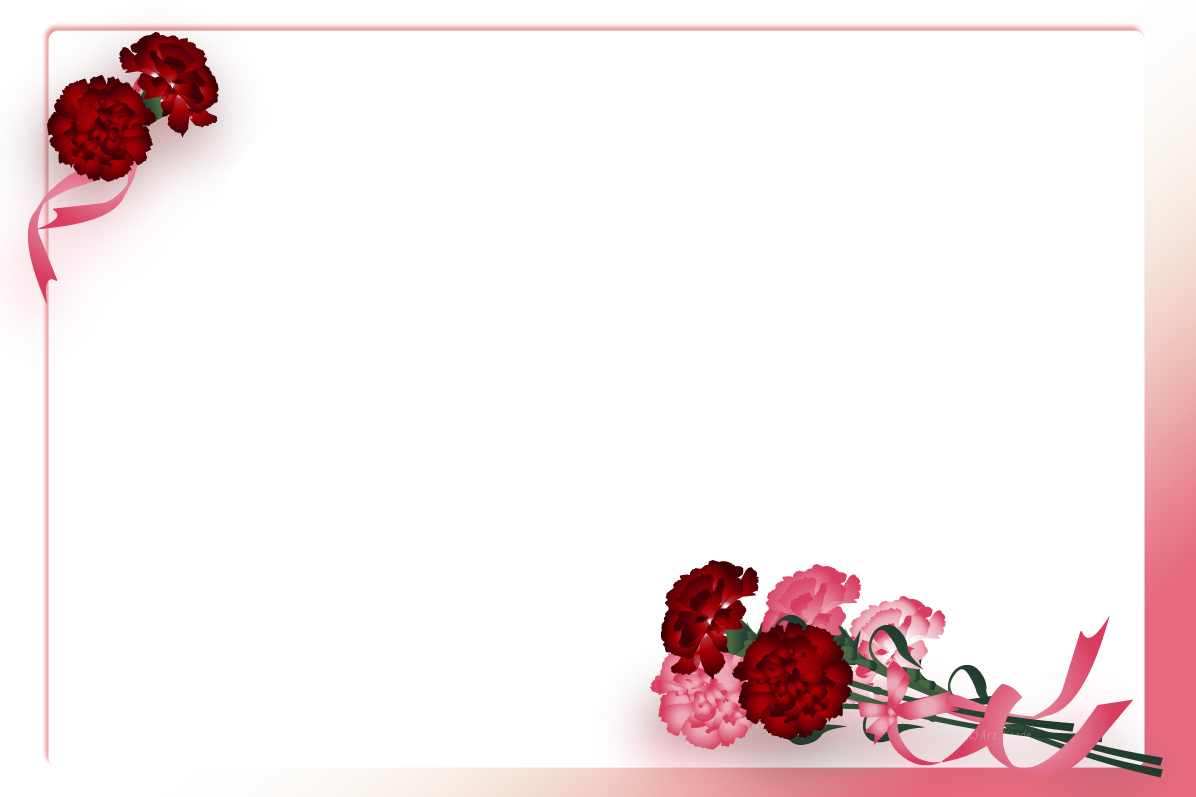 Words of Encouragement
I can do all things through Christ who gives me strength.
Philippians 4:13
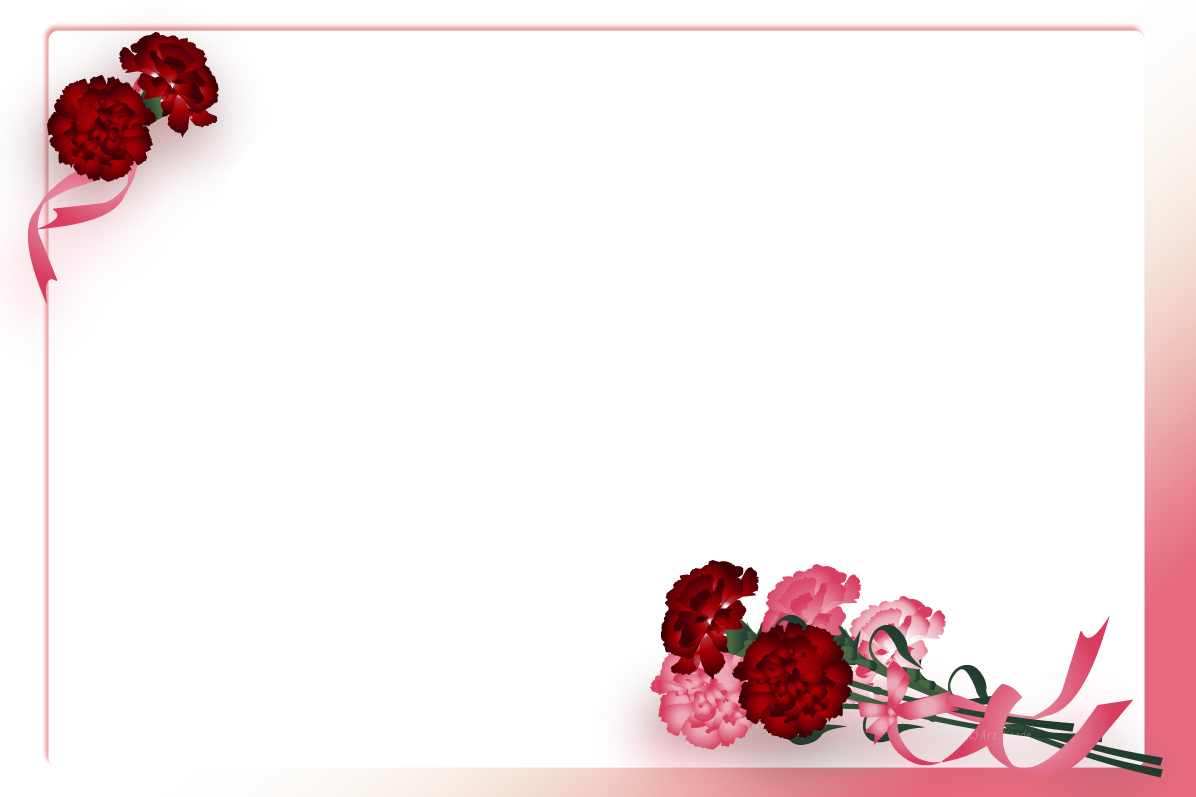 Words of Encouragement
Know your purpose.
Know your limits.
Know God intimately.
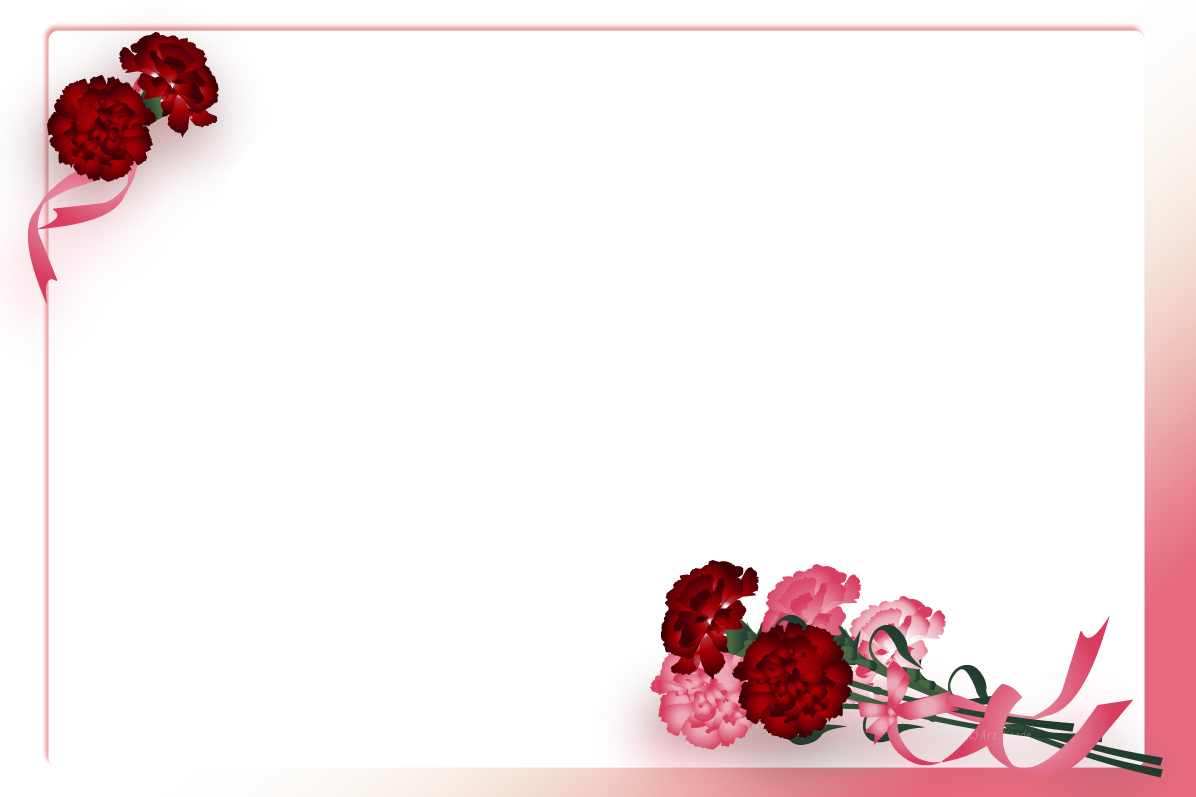 Words of Encouragement
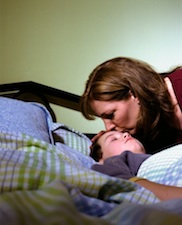